Acute Flaccid Myelitis (AFM)
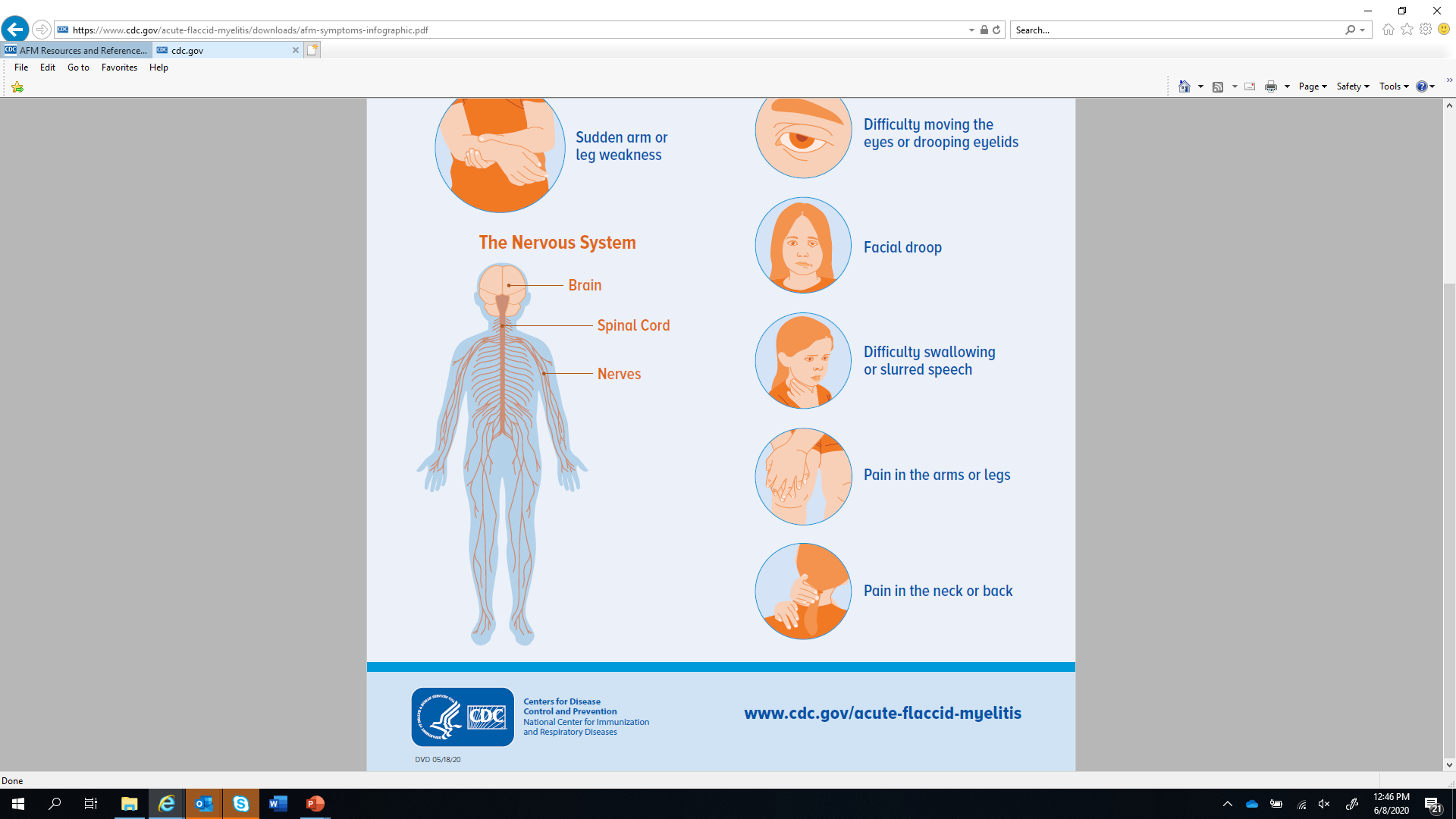 What We’re Learning and How We’re Preparing for 2020
Dr. Janell Routh, Medical Officer
Division of Viral Diseases
National Center for Immunization and Respiratory Diseases
Center for Disease Control and Prevention (CDC)
June 25, 2020
We’re Committed to Learning More About AFM and Supporting Families
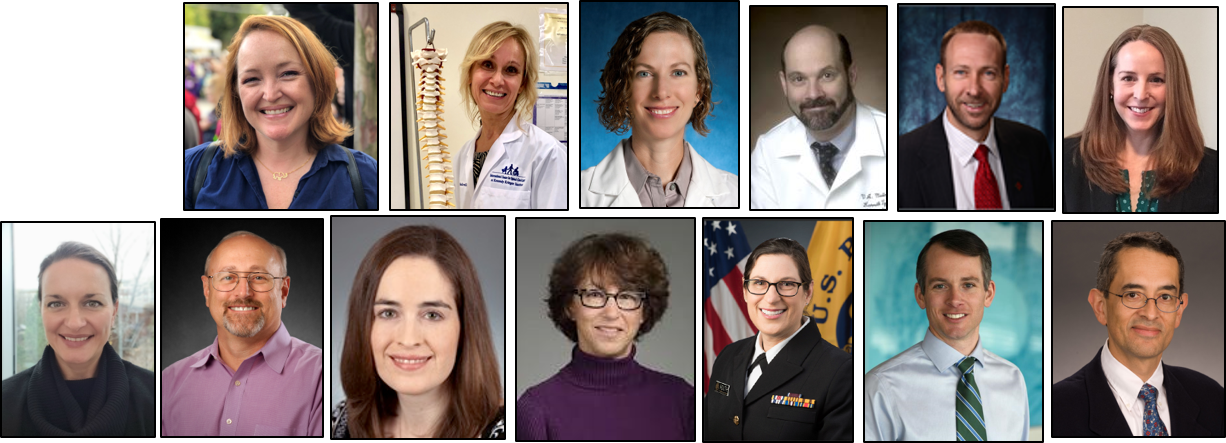 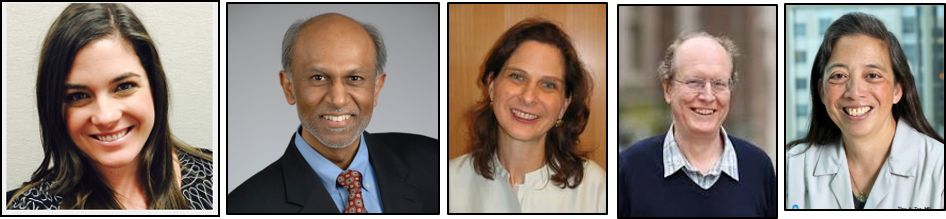 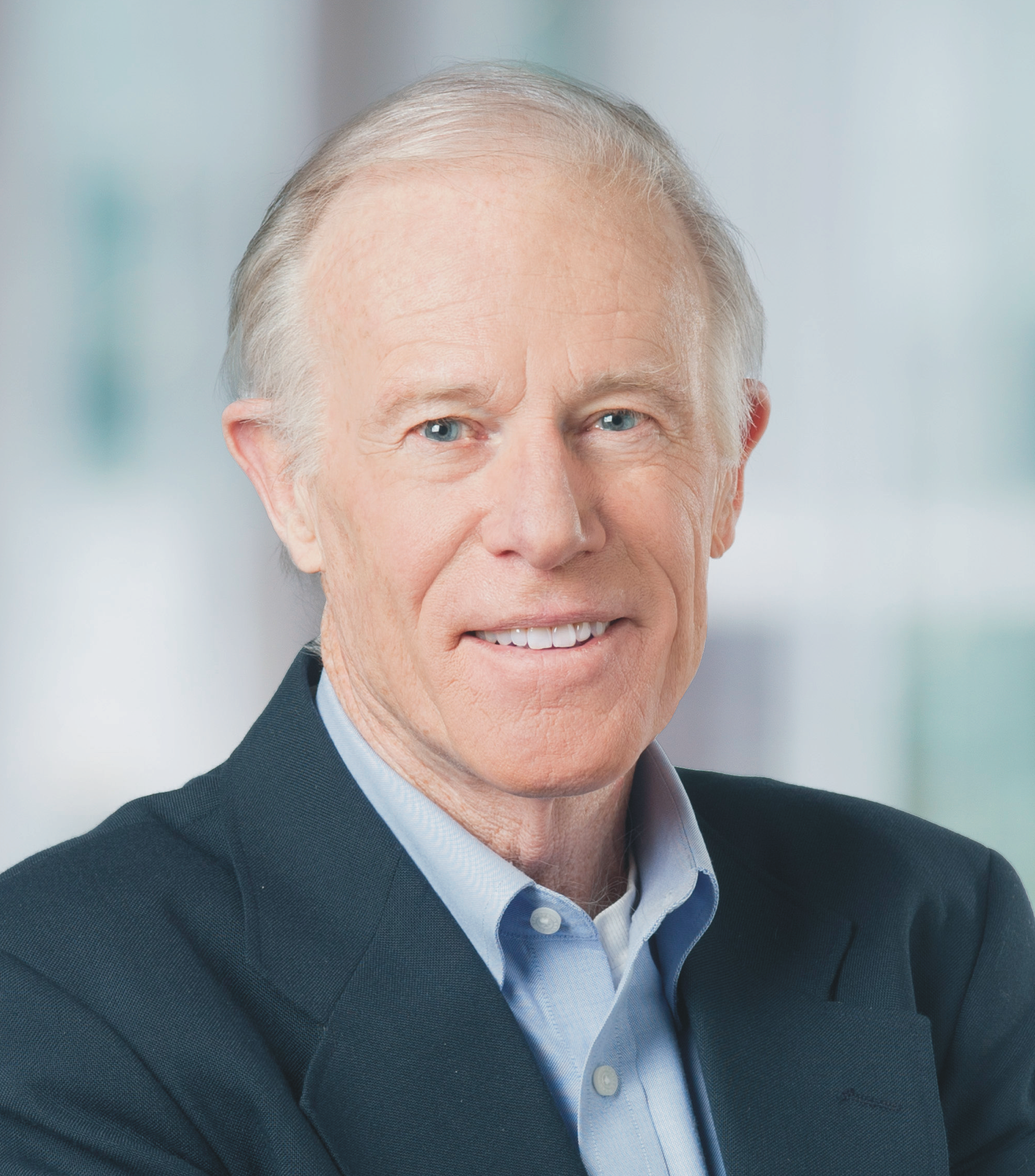 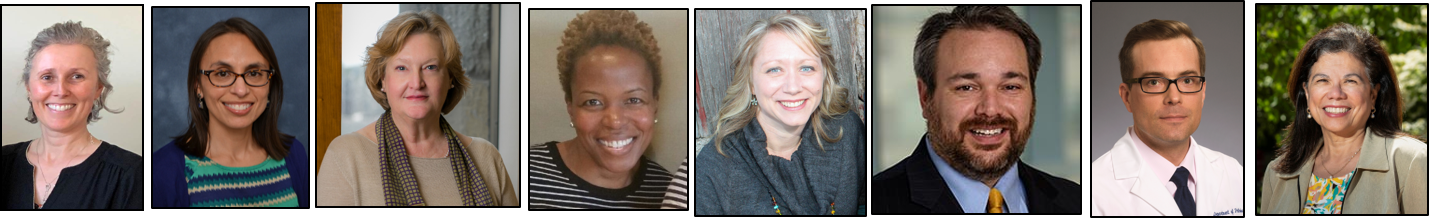 [Speaker Notes: This slide shows pictures of clinicians, researchers, epidemiologists and health communicators who work on acute flaccid myelitis (AFM).]
Children and Families Tell the Story of AFM
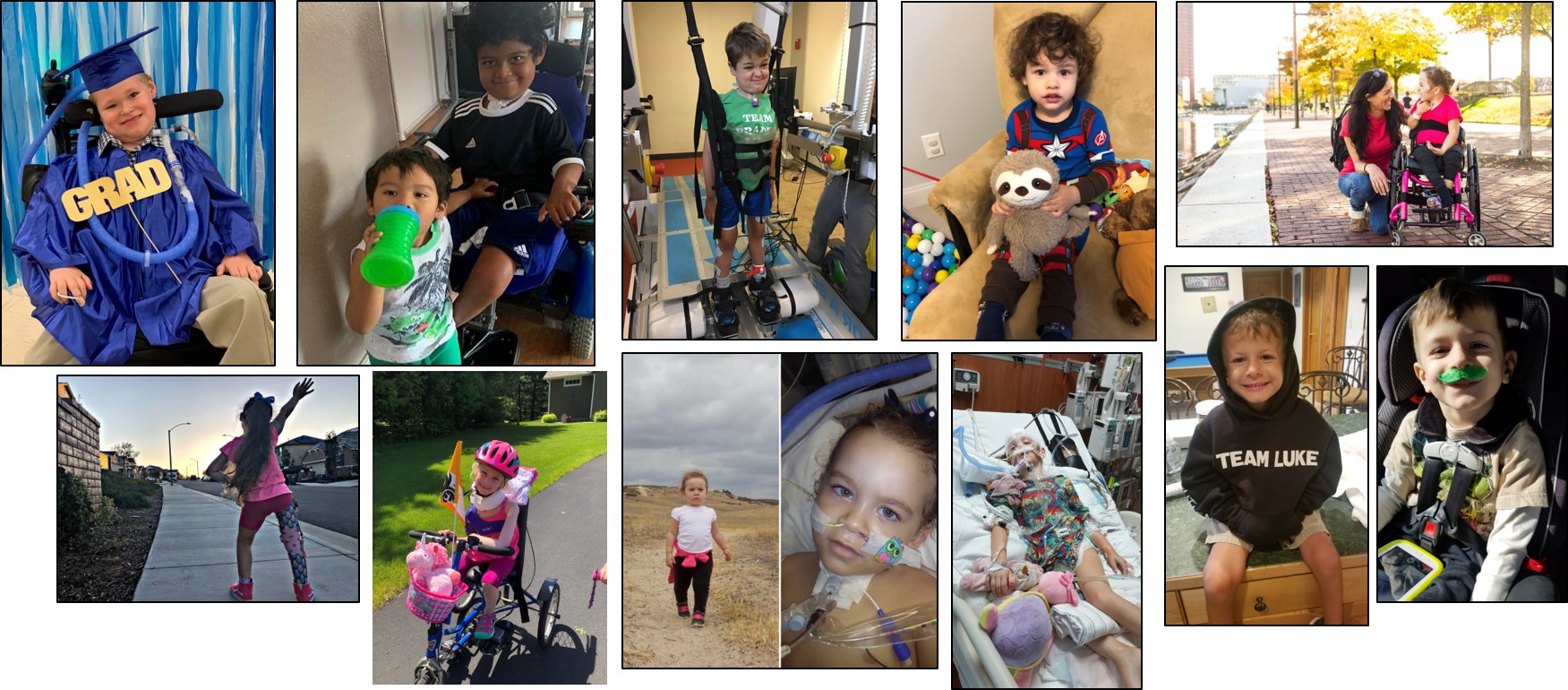 [Speaker Notes: This slide shows pictures of children affected by AFM.]
AFM Outbreaks and Progress Year by Year
Since 2014… 
Started a new U.S. surveillance system
Created a standard case definition
Established the AFM Task Force
Updating treatment guidance
Educating clinicians and the public
Understanding AFM biomarkers 
Tracking reports of suspected cases
[Speaker Notes: This slide visually depicts the number of cases of AFM from 2014-2020.  It shows that outbreaks occurred in 2014, 2016 and 2018.  Another outbreak is anticipated in 2020.
This slide also describes some of the work CDC has done on AFM since 2014.]
What We’ve Learn So Far
Most cases have been in children
The most common symptoms and signs
arm or leg weakness 
loss of muscle tone and reflexes
Most patients 
developed AFM between August and November
had respiratory symptoms or fever before onset of arm or leg weakness
No AFM cases were caused by poliovirus
Non-polio enteroviruses likely cause the biennial outbreaks
Currently no proven way to treat or prevent AFM
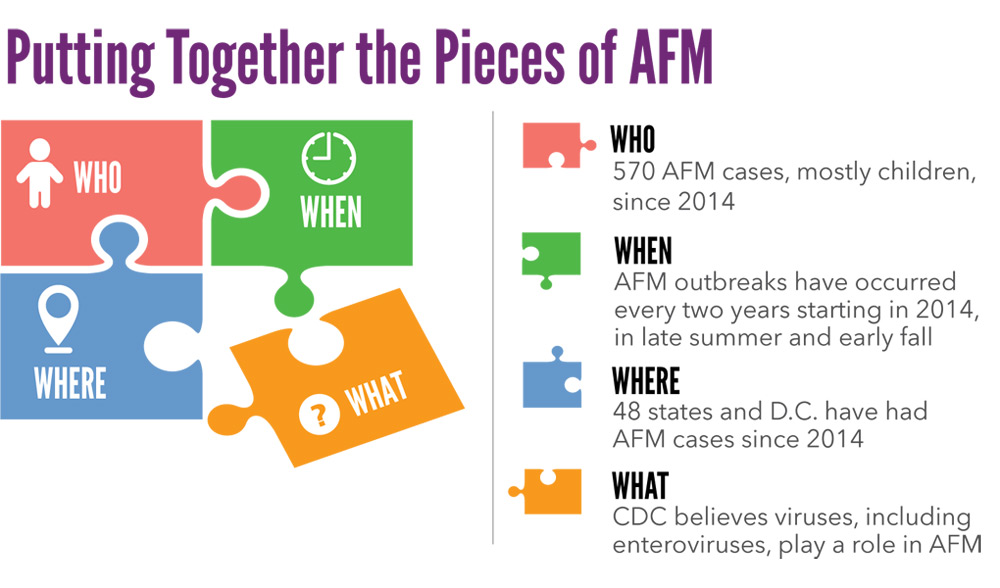 [Speaker Notes: This slide describes some of what CDC has learned about AFM since 2014.]
How We’re Preparing for 2020
[Speaker Notes: This slide shows how CDC is preparing for an outbreak in 2020, which involves developing an outbreak plan, educating clinicians and the public, helping health departments to prepare, updating CDC guidance and materials for clinicians and the public, and working with partners to increase awareness of AFM and learn more about this condition.]
Clinicians Diagnose AFM. CDC Classifies AFM.
Diagnosis and classification are independent and used for different purposes.

Diagnosis
Based on full information (history, exam, testing)
Aims to be as accurate as possible to provide the best care and treatment
Happens while patient is in hospital

Surveillance and classification 
Uses patient’s medical records and MRI images
Applies a case definition for standardization
Measures disease burden and trends over time
May be delayed
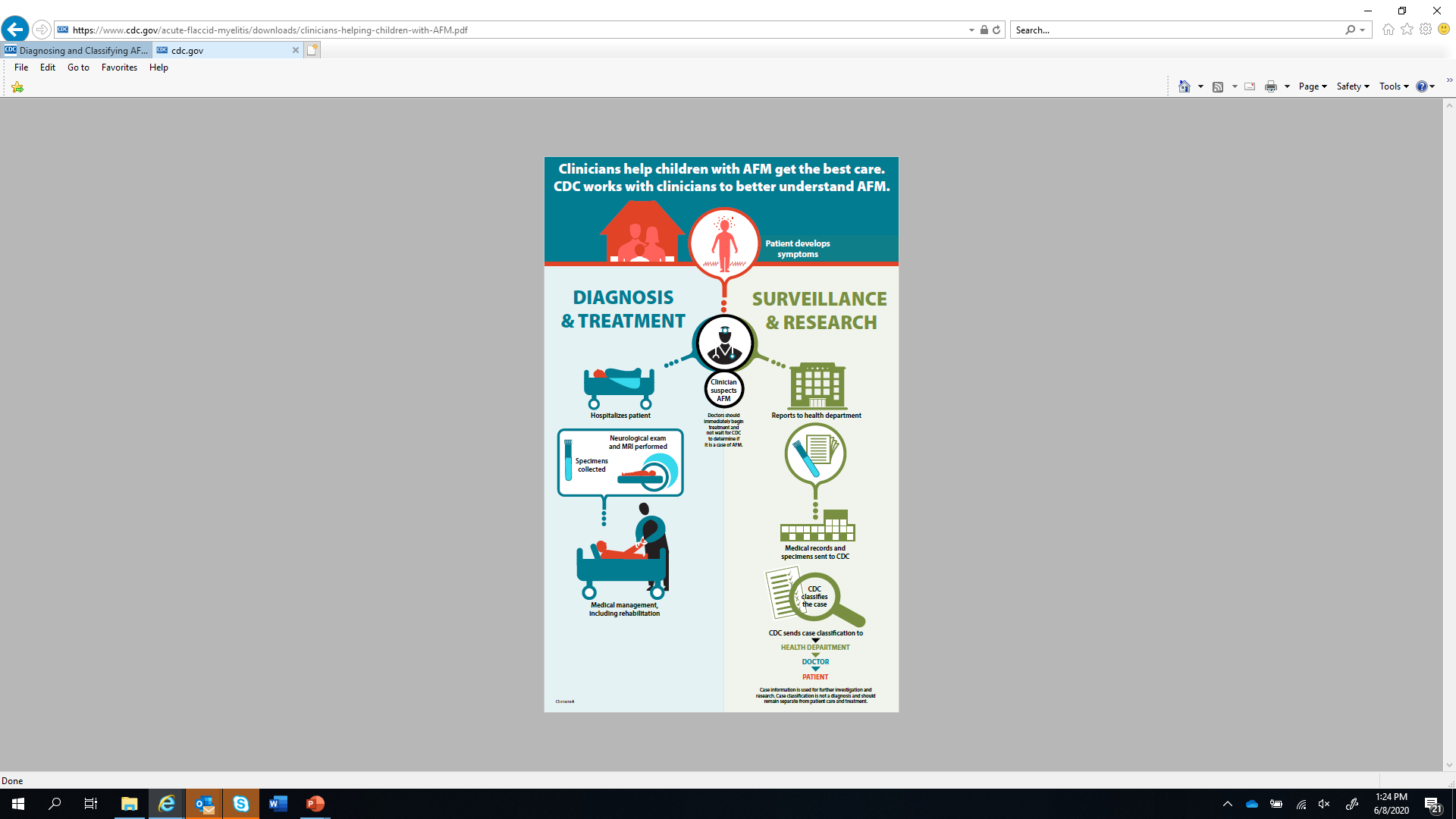 [Speaker Notes: This slide describes the difference between clinical diagnosis of AFM and case classification of AFM for research and surveillance.]
Thank you!
Have questions? Send an email to: AFMQuestions@cdc.gov

Visit CDC’s AFM website at www.cdc.gov/afm.
 
Help us promote National AFM Awareness Month in July.